Calidad democrática y reforma de los partidos
Marta Romero
Barcelona, 7 de mayo de 2016
1.Alcance de la crisis de los partidos “tradicionales”

2.¿Con qué base social cuenta hoy el PSOE? 

3.Relación entre representantes y representados

4.¿Qué medidas pueden contribuir a mejorar el funcionamiento de los partidos políticos?: algunas reflexiones
1. Alcance de la crisis de los partidos “tradicionales”
Porcentaje de ciudadanos que consideran “la política, los políticos y los partidos políticos” un problema del país. Serie CIS (mayo 1985-marzo 2016)
Sin partidos… ¿puede haber democracia? Serie CIS (diciembre 1997-octubre 2010) Respuestas en %
Secuencia de la crisis política
PERCEPCIÓN DE LA POLÍTICA COMO UN PROBLEMA
DETERIORO DE LA CONFIANZA EN LAS INSTITUCIONES
INSATISFACCIÓN CON EL FUNCIONAMIENTO DE LA DEMOCRCIA
SUSPENSO A LA CLASE POLÍTICA
Contexto:
- Crisis económica
- Medidas impopulares
Casos de corrupción 
Falta de reacción política
Imagen negativa previa de los partidos
Percepción de debilidad del poder político frente al poder económico y de falta de legitimidad democrática de algunas decisiones de la UE
Efectos…
Desajuste entre la oferta y la demanda política: primero se materializa en un descontento con los dos grandes partidos y después con los partidos “tradicionales”.

Cala la idea de falta de representatividad: representantes políticos no representan los intereses de los ciudadanos. “Una casta privilegiada frente a una sufrida ciudadanía”

Percepción de la necesidad de cambiar los cimientos del sistema político (Regeneracionismo democrático).
Una sociedad civil más dinámica
Mayor interés por la política
Irrupción de nuevos partidos y plataformas electorales
Grado de acuerdo con la frase “La política le parece tan complicada que la gente como Ud. no puede entender lo que pasa”. Serie CIS (enero 2006-octubre 2015)
Escala (0-10) de confianza en los partidos políticos. Serie CIS (marzo 2002-marzo 2016)
2. ¿Con qué base social cuenta hoy el PSOE?
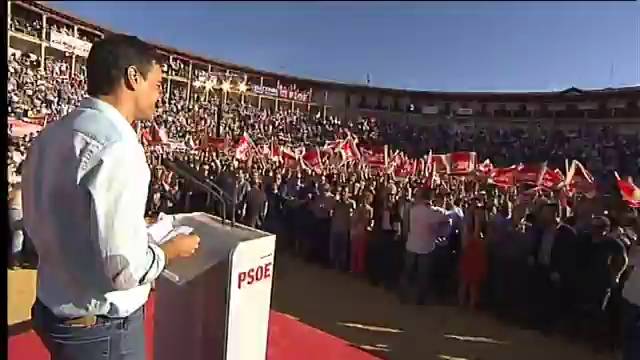 Número de votos conseguidos por el PSOE en las elecciones generales (1977-2015)
Perfil de los afiliados…
Número de afiliados: 216.952 (militantes cotizantes)

Simpatizantes: 405.762

Edad de los militantes: Casi el 50% se concentra en el tramo de edad comprendido entre los 46 y los 65 años. Apenas el 6% tiene menos de 30 años.
 

Fuente: Informe de Gestión de la Comisión Ejecutiva Federal con motivo del 38 Congreso (2012).
¿Quiénes optaron por el PSOE en las elecciones generales del 20 diciembre?
Por edad:

El PSOE fue el partido más votado entre los electores de 45 a 64 años. El PP entre los que tienen más de 65 años. Ciudadanos entre los que tienen 35 a 44 años. Y Podemos entre los que tienen 18 y 34 años.

Por tamaño de municipio:

El PSOE obtuvo su mejores resultados en los municipios de menos de 50.000 habitantes y un menor apoyo en los grandes ciudades (de más de 1 millón de habitantes). Lo mismo le ocurre al PP. En cambio, Podemos y Ciudadanos tienen un voto más urbano.

Fuente: Encuesta Postelectoral generales 2015 del CIS.
Razones para votar:
Votantes del PSOE: porque es el partido al que siempre voto…
Votantes del PP: porque es el partido más capacitado para gobernar…
Votantes de Podemos y Ciudadanos: porque es el que mejor representa mis ideas…

Ubicación ideológica (Escala 1-10):
Votantes del PSOE: 3,65 y sitúan al PSOE en el 3,96
Votantes del PP: 6,15 y sitúan al PP en el 7,58
Votantes de Podemos: 3,15 y sitúan a Podemos en el 2,64
Votantes de Ciudadanos: 5,47 y sitúan a Ciudadanos en el 5,85

Fuente: Encuesta Postelectoral generales 2015 del CIS.
3. La relación entre representantes y representados
4.¿Qué medidas pueden contribuir a mejorar el funcionamiento de los partidos políticos?: algunas reflexiones
Partidos políticos en y para el siglo XXI…
¿La figura del militante para el partido político?


¿La utilidad del partido para el militante/simpatizante?
¿Estructura organizativa adecuada?
¿Batería de medidas o replantear el sistema político?
2016
Actualización democrática:
Democracia representativa con mayores niveles de participación ciudadana.
Hace 40 años
Transición política:
Construir y asentar los pilares de la democracia
Despolitización. Partidos fuertes, pero no partitocracia. Representatividad
Estabilidad a través del papel “omnipresente” de los partidos políticos
Presión social como motor del cambio…
Una sociedad más vigilante y exigente con los partidos políticos: más iniciativas de la sociedad civil.

Mayor atención mediática a los escándalos de corrupción.

Competencia de los partidos políticos por abanderar la regeneración democrática.
-
MUCHAS GRACIAS